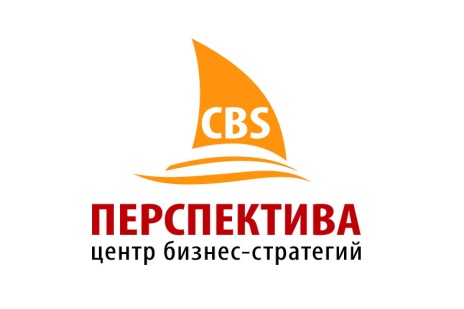 Страховой портфель:особенности формирования в условиях пост-советского рынка
Виталий Нечипоренко,
к.э.н., коуч-консультант в организациях,
директор ЦБС «Перспектива»


 г.Киев, Украина
К некоторым чертам страхового рынка Украины
По состоянию на 1.01.2013 года*:
В Украине функционируют 414 страховых компаний, активы которых составляют 7,2 млрд.долларов США, а также 62 страховых брокера.
Работающих в отрасли – около 49 тыс. человек;
В 2012 г. заключено 178 млн. договоров страхования, что составляет около  3,9 договора на одного жителя Украины.
* Данные Национальной комиссии финуслуг Украины
2
Валовой сбор чистых страховых премий к ВВП составляет*:
В Украине – 1,4%. При этом, если не брать в расчет страхование с целью минимизации налогообложения, и страхование под нажимом админресурса - показатель будет еще ниже.
В странах Центральной и Восточной Европы – 2,6%;
 В странах с высокоразвитыми страховыми рынками – 8,6%;
*- Данные SwissRe, Национальной комиссии финуслуг Украины.

	Охват страхового поля составляет по:
Автокаско – 4% зарегистрированных транспортных средств; 
ДМС – 3 %  населения; 
Страхование жизни и имущества граждан – по 2% граждан и домовладений.
3
Как к этому относиться?
Прежде всего как к мощному пока неиспользованному ресурсу в виде «необработанного» страхового поля. Это понимают и наши зарубежные коллеги.
		Из 414 страховых компаний – 112 уже полностью или частично принадлежат иностранным компаниям, которые инвестировали в Украину около 620 млн. долларов.
		Цифра для рынка может и небольшая, но это окно в развитой страховой рынок, новые технологии, транспарентность  и интеграция.
4
Что сдерживает развитие нашего рынка?
Низкое качество активов;
Демпинговый характер конкуренции;
Слабые характеристики продуктов и сервиса;
Неадекватность современным требованиям моделей управления и технологий;
Высокий уровень тарифов и отказов в выплатах по причинам казуистики.
5
Особо следует отметить две проблемы:
Высокий уровень расходов на ведение дела, вследствие чего страховые продукты становятся неконкурентоспособными в сравнении с лучшими мировыми аналогами;
Перекосы страхового портфеля в сторону массовых высокоубыточных продуктов и высокая кептивная зависимость.
		Есть основания считать, что подобные факторы присущи не только украинскому рынку. 	
		Что делать? 	Хочу предложить уважаемому собранию три управленческих метода, основанных на результатах проведенного исследования.
6
Результаты нашего исследования
Изначально мы взяли к рассмотрению украинский страховой рынок как одну страховую компанию (по аналогии это исследование, при желании, можно провести и в отдельно взятой страховой компании).
Итак, сегодня на нашем рынке номинально  внедренных – 66 видов страхования (добровольных и обязательных), из них реально действующих (по которым получены премии) – 47.
Из них, соответствуя расширенному закону распределения В.Парето, 20%, или 9 видов - приносят 80 % сбора премий (7 183,4 млн. грн. *), а 60 %, или 28 видов – соответственно 99 % (8 888,12 млн. грн.)
Графики по показателях «чистые страховые премии» и «страховые выплаты» выглядят так:
	
* Данные Нацкомфинуслуг Украины за 6 мес. 2012 г.
7
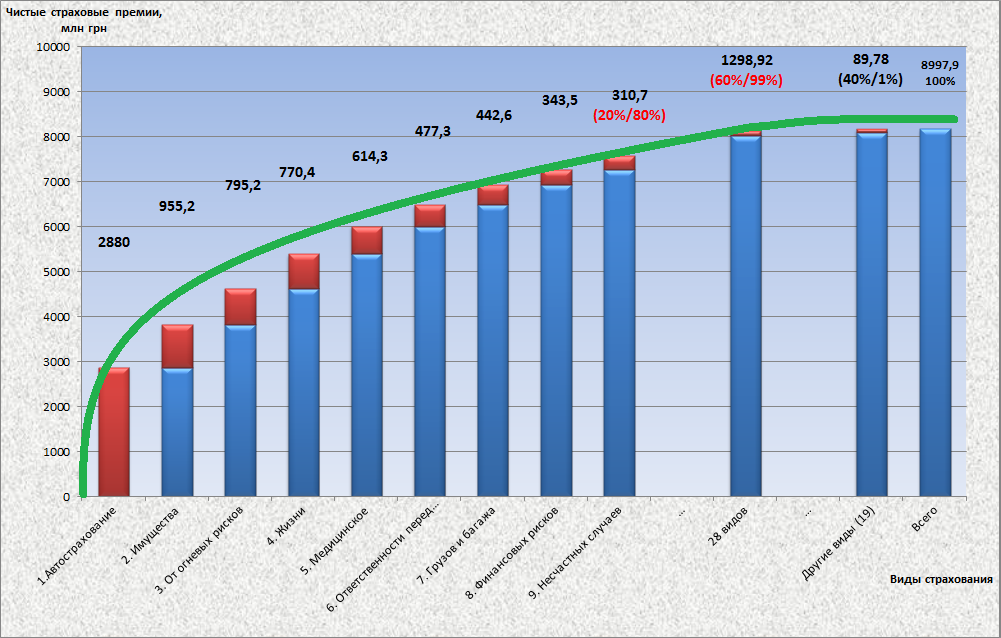 Распределение валового сбора чистых страховых премий по видам страхования
8
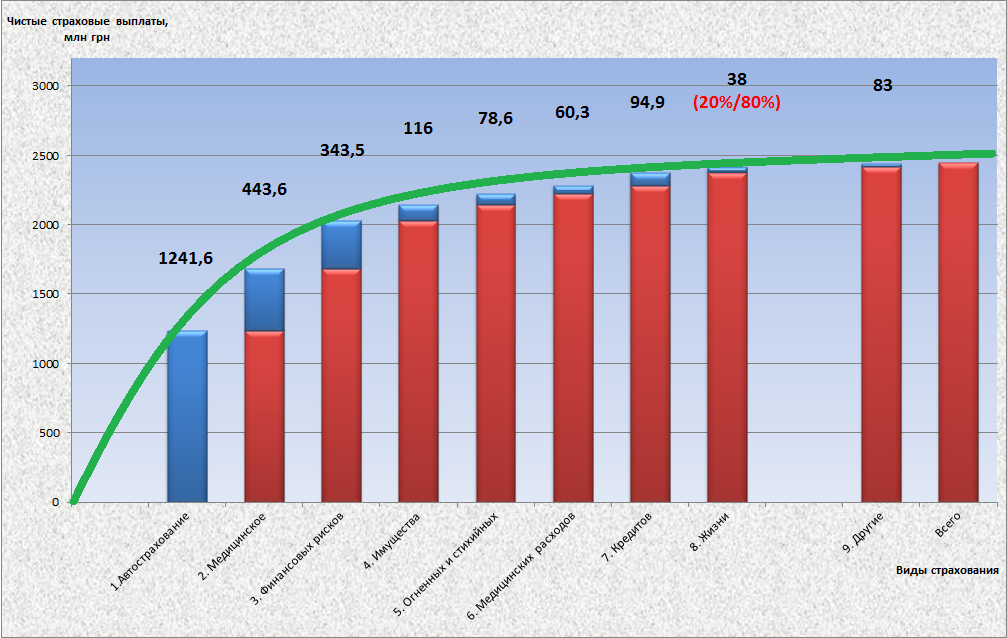 Распределение валовых страховых выплат по видам страхования
9
Исходя из того, чтоМенеджмент – это управление с целью получения прибыли,
Примем, что:
Прибыль страховой компании = 
Доходы – Страховые выплаты – РВД, где
РВД – расходы на ведение дела, т.е. все расходы, кроме страховых выплат. Для анализа и дальнейшей оптимизации расходов на практике мы берем в исследование около 130 видов статей (от зарплаты с начислениями, аренды до самых мелких).
При этом оказывается, что в среднем РВД в наших страховых компаниях составляет от 35% до 60 %. в ведущих компаниях Запада РВД – меньше 19-22%.
Возникает вопрос: о какой конкурентоспособности наших тарифов можно говорить, если РВД у нас в 2-3 раза выше?
И нужно понимать, что речь идет о суммах от 16-ти до 40 % от объема доходов.
10
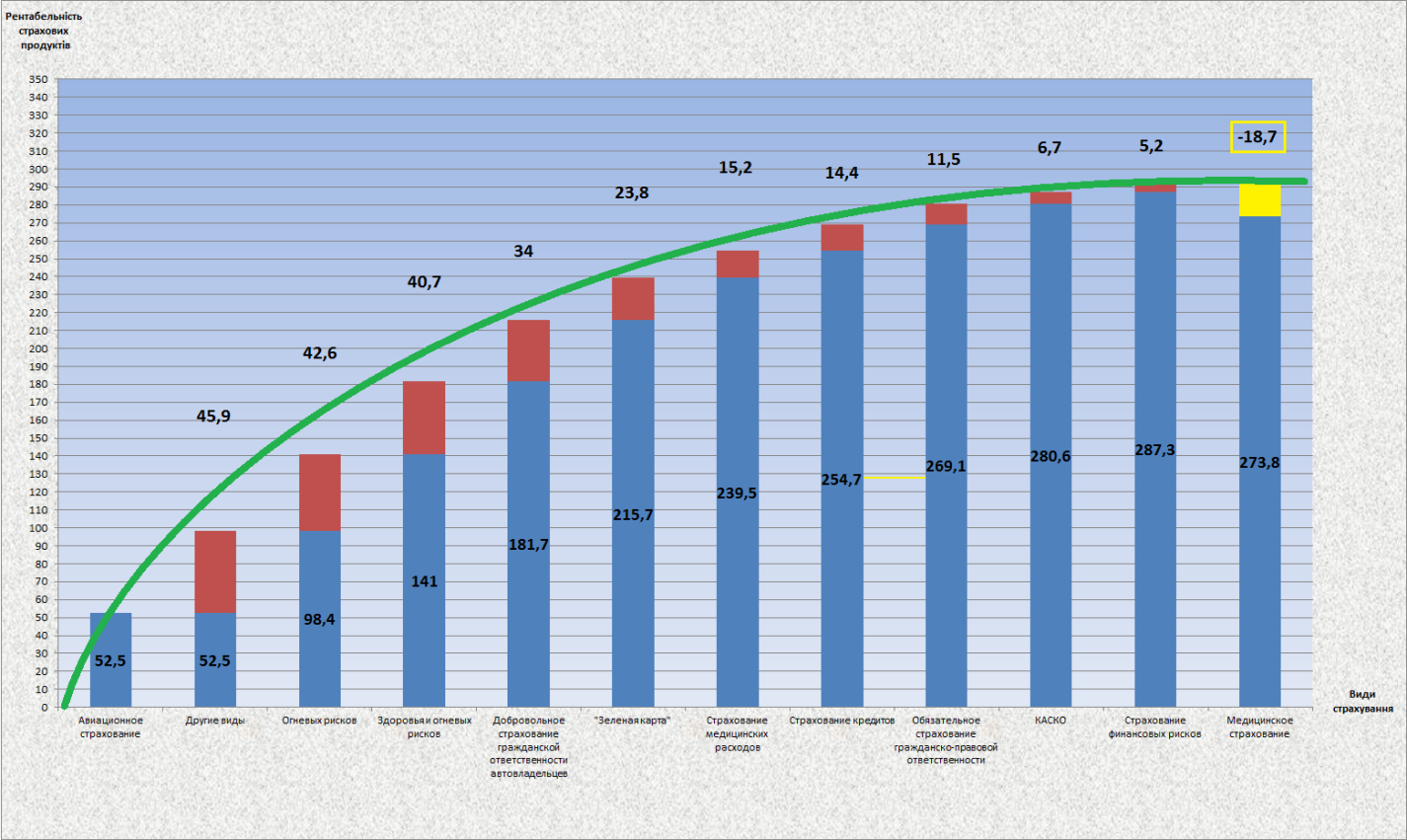 Сравнительный анализ рентабельности страховых продуктов
при среднем уровне РВД в 47,5%
11
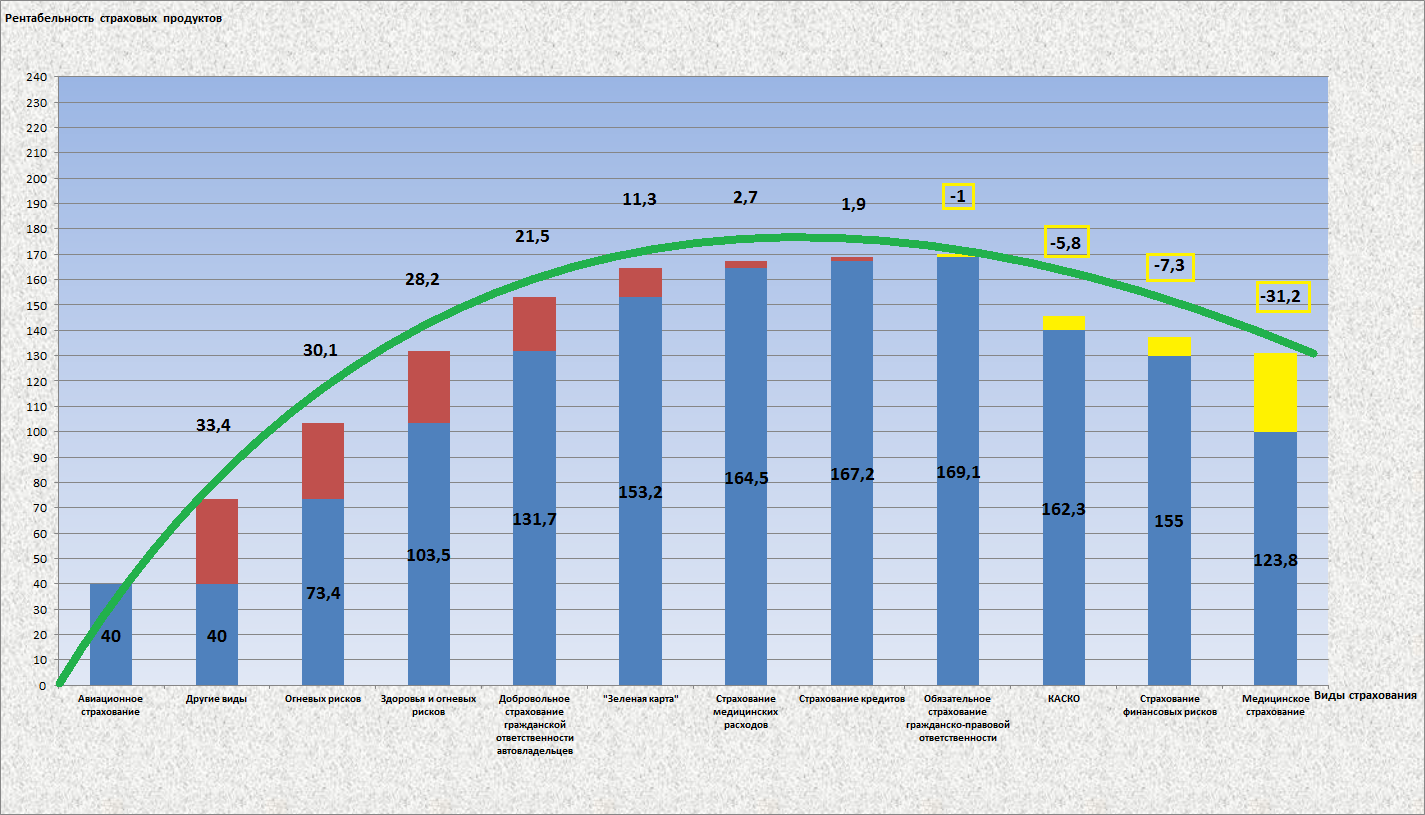 Сравнительный анализ рентабельности страховых продуктов
при уровне РВД в 60%
Примечание: убыточны 4 страховых продукта, доля которых в валовом сборе по рынку составляет почти 66 % (?!)
12
Вспомним, что прибыльность – это, кроме желания, необходимое условие выживания и развития бизнеса.
И теперь, если сопоставить объем реализации страховых продуктов с их рентабельностью, получаем такую интересную картину:
Чем больше мы продаем убыточных видов страхования, тем больше убытка мы приносим компании.
13
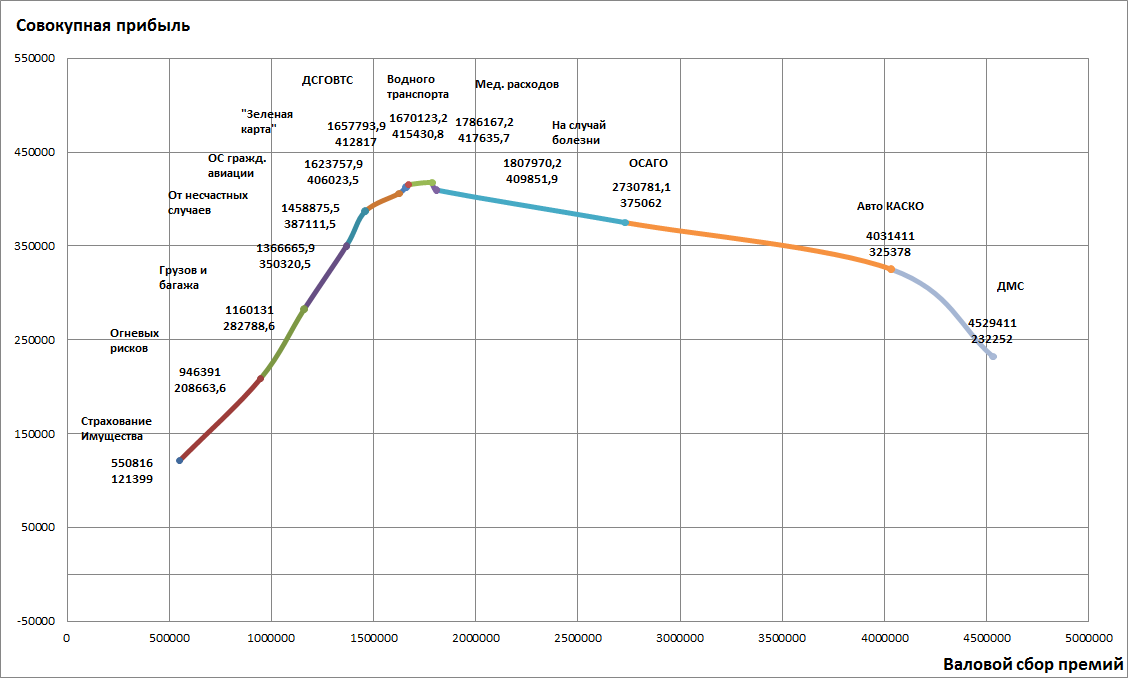 Зависимость совокупной прибыли 
от объемов сбора страховых премий при уровне РВД 60 %.
14
Наступил новый этап в развитии наших (пост-советских) страховых рынков:
Это переход от стадии «Продажи любой ценой!» к стадии «Каждый вид страхования - прибыльный»!
А в оргструктуре страховых компаний термин «Центры продаж» заменяется на термин «Центры прибыли» (речь о филиалах, представительствах, и, конечно же, каждом страховом продукте).
15
Квадрат целей компании
16
Филиалы, продавцы
17
Декомпозиция ответственности по квадрату целей компании:
 Каждое направление выполнения цели распределено по субъектам ответственности;
 По каждому показателю определена персональная ответственность;
 Приоритет перемещается от «выполнения 100 % плана компанией» к «выполнению 100 % плана каждым из субъектов ответственности»;
 Каждый из персонально ответственных сотрудников имеет в распоряжении функционально закрепленную за ним группу ответственных исполнителей («функциональную вертикаль», или «сектор»).
18
Продукт-менеджер* –
Это ведущий специалист страховой компании, на которого возложена функциональная ответственность (обязанности, властные полномочия, мотивация) за руководство полным циклом работ по реализации страхового продукта (группы продуктов): разработку условий страхования (правил, типовых договоров и др.), андеррайтинг, организацию процесса продаж и процедуры урегулирования, сопутствующее обеспечение (заказчик/пользователь продуктов маркетинга, рекламы, ИТ, финансового анализа и т.п.),  главное, - за обеспечение планово-рентабельной деятельности страховой компании по этому виду страхования.
      В.Нечипоренко. Управленческий учет страховщика. Некоторые выводы из уроков кризиса.  Страховое дело. Москва, №№ 10-11, 2011 г.
*
19
Схема главных финансовых потоков страховой компании
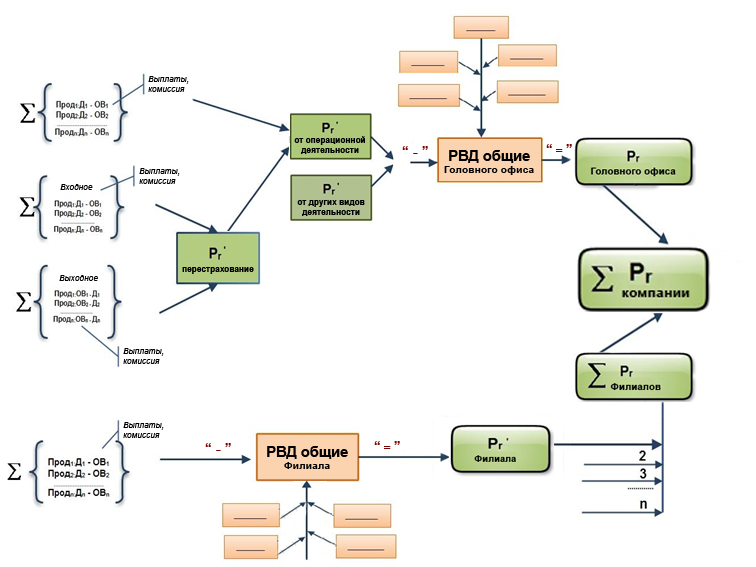 20
Если вы делаете то, что нужно, и не делаете того, что не следует делать – вы никогда не проиграете.

Коносуке Мацусита, 
основатель Matsushita Electric
 (бренды Panasonic, National и Technics)
21
Благодарю за внимание, коллеги, 
и успехов в нашем интересном труде!
22